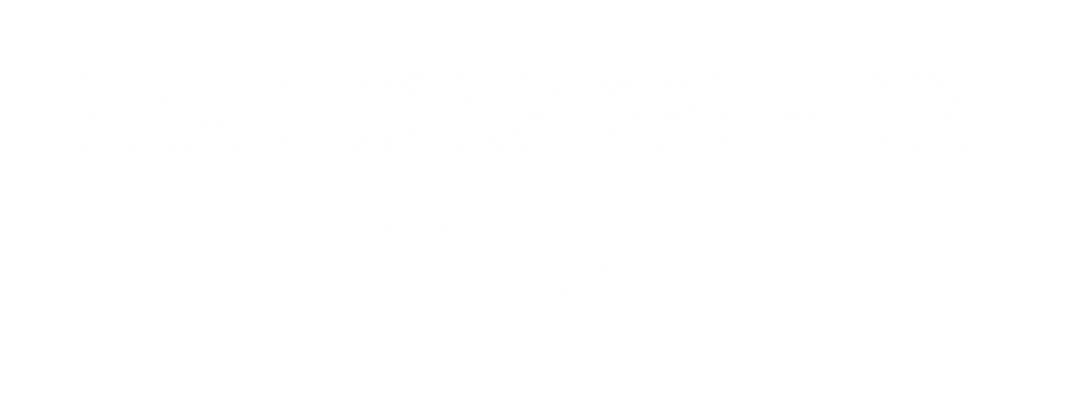 1)		24 ÷ 4 = 		


2)		How many tenths is in 1 whole?


3)		How many tenths are in 2 wholes?	


4)		How many hundredths are in 5 wholes?
1)		24 ÷ 4 = 		


2)		How many tenths is in 1 whole?


3)		How many tenths are in 2 wholes?	


4)		How many hundredths are in 5 wholes?
6
10
20
500
There are 9 sevenths altogether.
7 sevenths = 1 whole
2 sevenths
There are 9 sevenths altogether.
9 sevenths = 1 whole + 2 sevenths
There are 7 sixths altogether.
1 whole
1 sixth
There are 7 sixths altogether.
7 sixths = 1 whole + 1 sixth
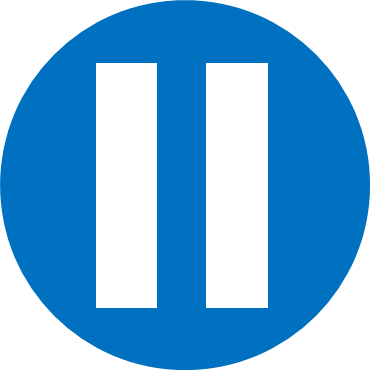 1)
Have a think
11
There are ____ fifths altogether.

____ fifths = ____ wholes + ____ fifth.
11
2
1
2)
3
There are ____ halves altogether.

____ halves = ____ whole + ____ half.
1
1
3
Have a go at questions 1 - 2 on the worksheet
Improper fraction
= 2 wholes
= 3 wholes
= 3 wholes
÷ 3
× 3
18 is 3 times greater than 6
= 4 wholes
÷ 4
× 4
= 4 wholes
20 is 4 times greater than 5
= 1 whole
+ 4 sixths
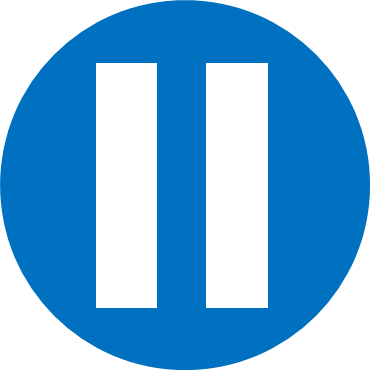 Have a think
1)
3
2
= ____ wholes
+ ____ thirds
2)
4
1
= ____ wholes
+ ____ half
3)
2
6
+ ____ sevenths
= ____ wholes
>
When the numerators are the same, the greater the denominator the smaller the fraction.
=
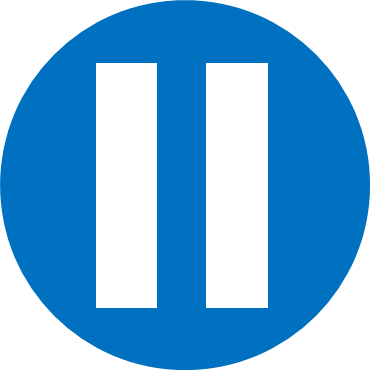 Have a think
>
1)
9 fifths
2 wholes and 3 fifths
=
2)
28 sevenths
12 thirds
3)
4)
<
<
Have a go at questions 3 - 6 on the worksheet